Rostliny rozmnožující se pomocí semen
Semenné rostliny
Rozdělení semenných rostlin
krytosemenné
nahosemenné
Mají semena ukrytá v plodech
Semena nemají ukryta v plodech, ale nejčastěji v šišticích
Nahosemenné rostliny
Jehličnany
Cykasy
Jinany
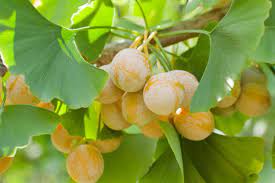 Patří k nejstarším rostlinám na Zemi
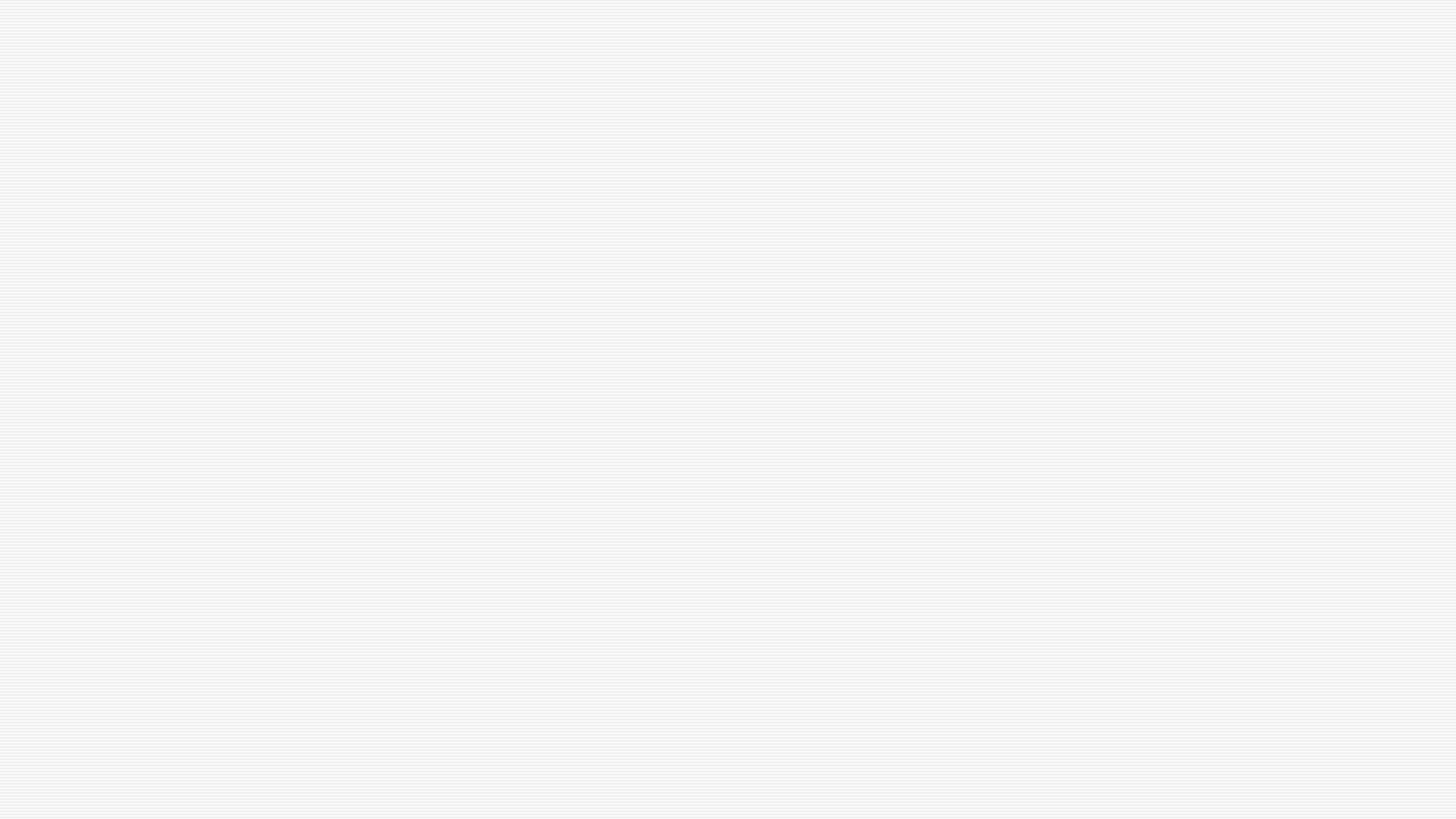 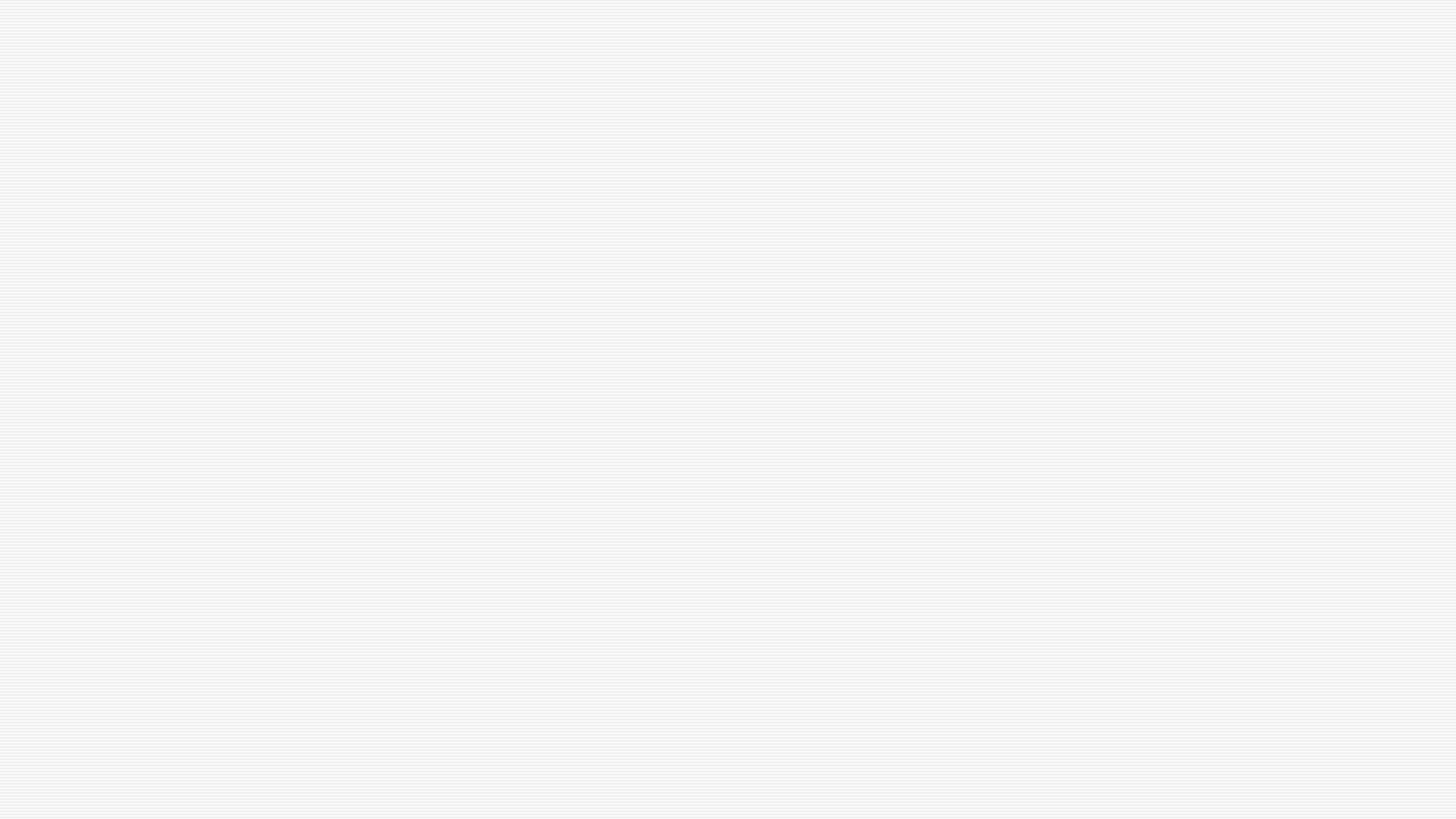 z
Nahosemenné rostliny
semena jsou v šišticích, semena nejsou uložena v plodech
 šištice – samčí – produkují pyl             
 samičí – obsahují holá vajíčka
většina semen má křidélka – roznos větrem
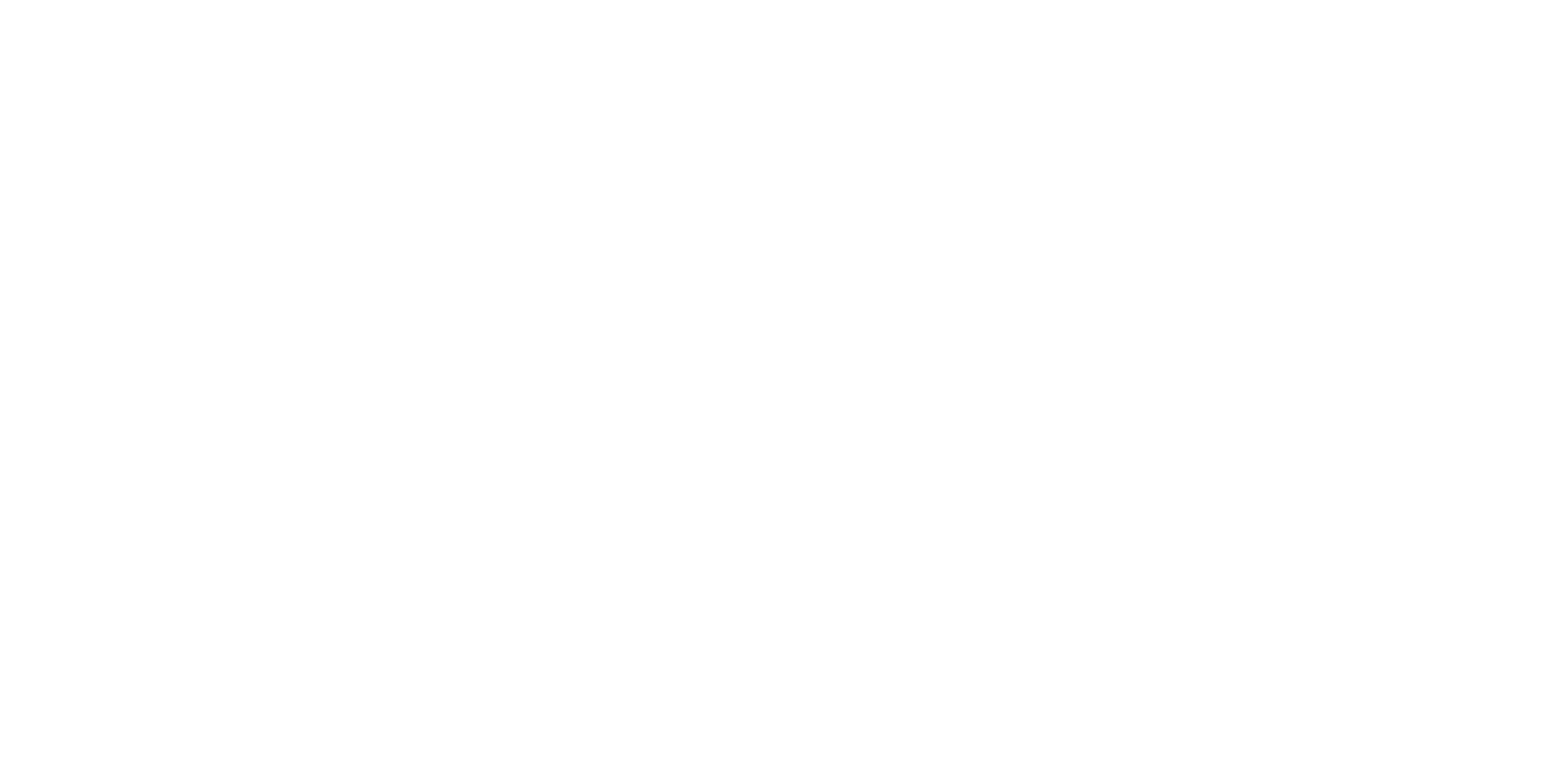 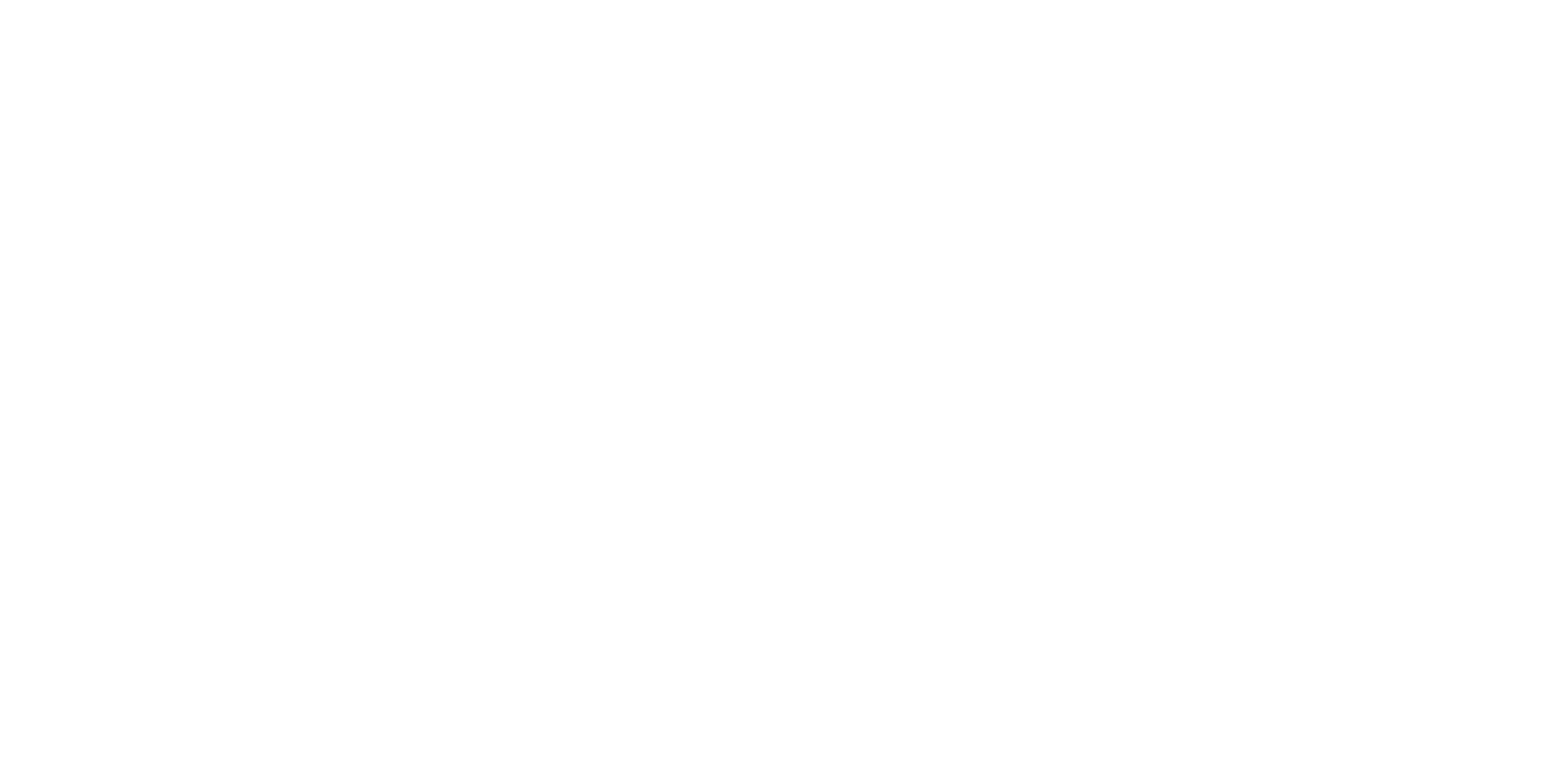 Samčí šištice
samičí šištice
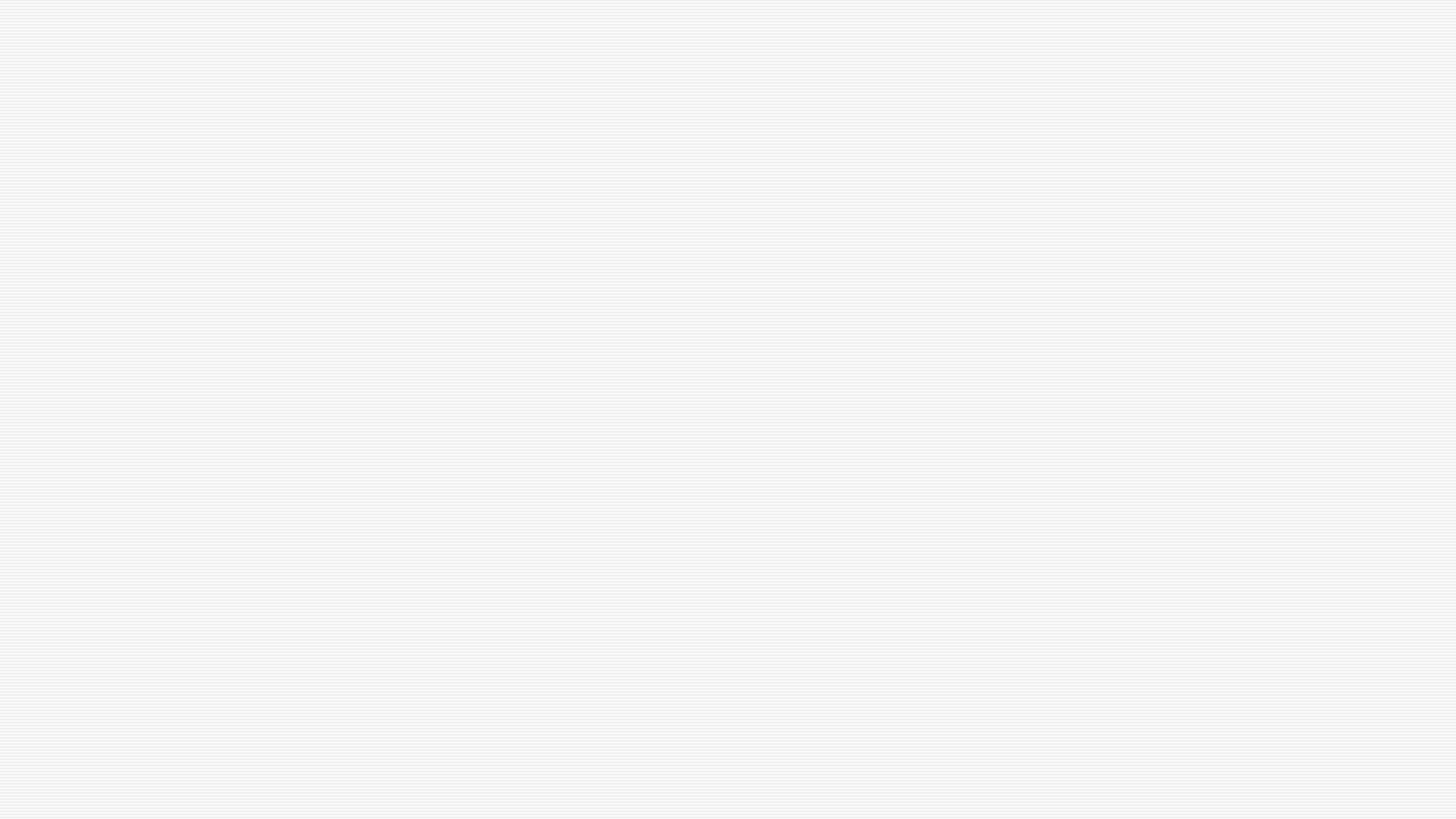 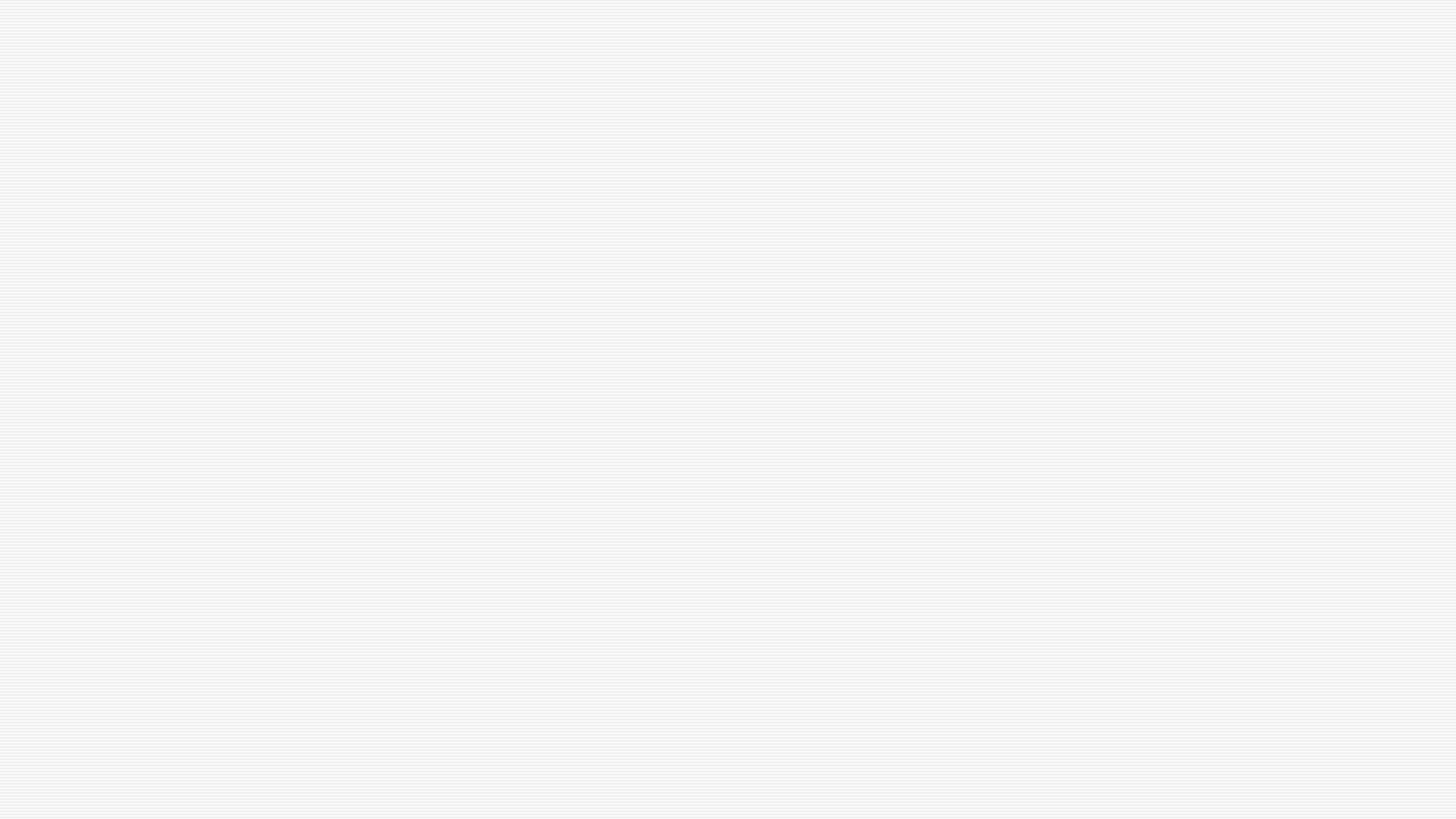 z
CYKASY
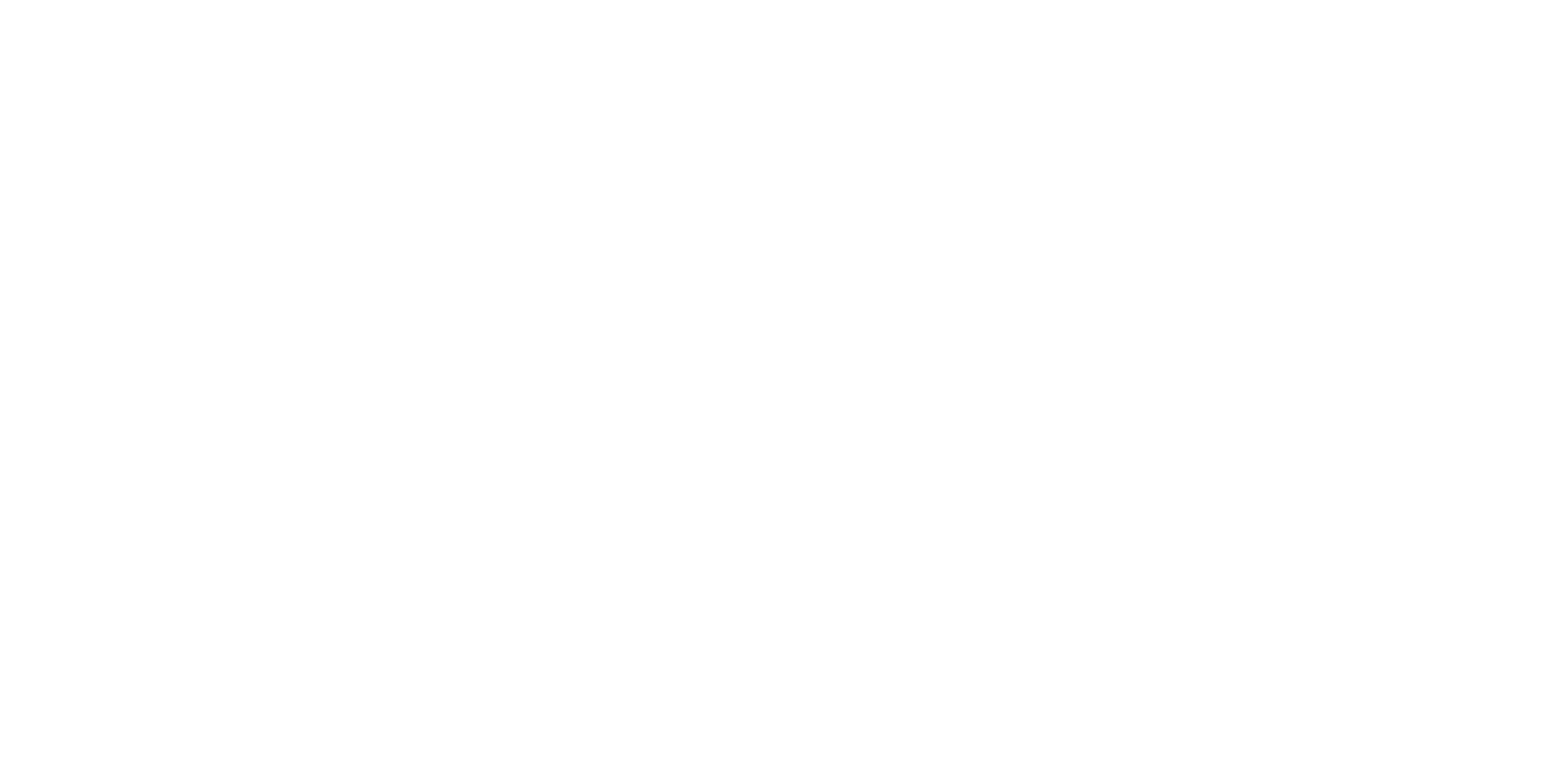 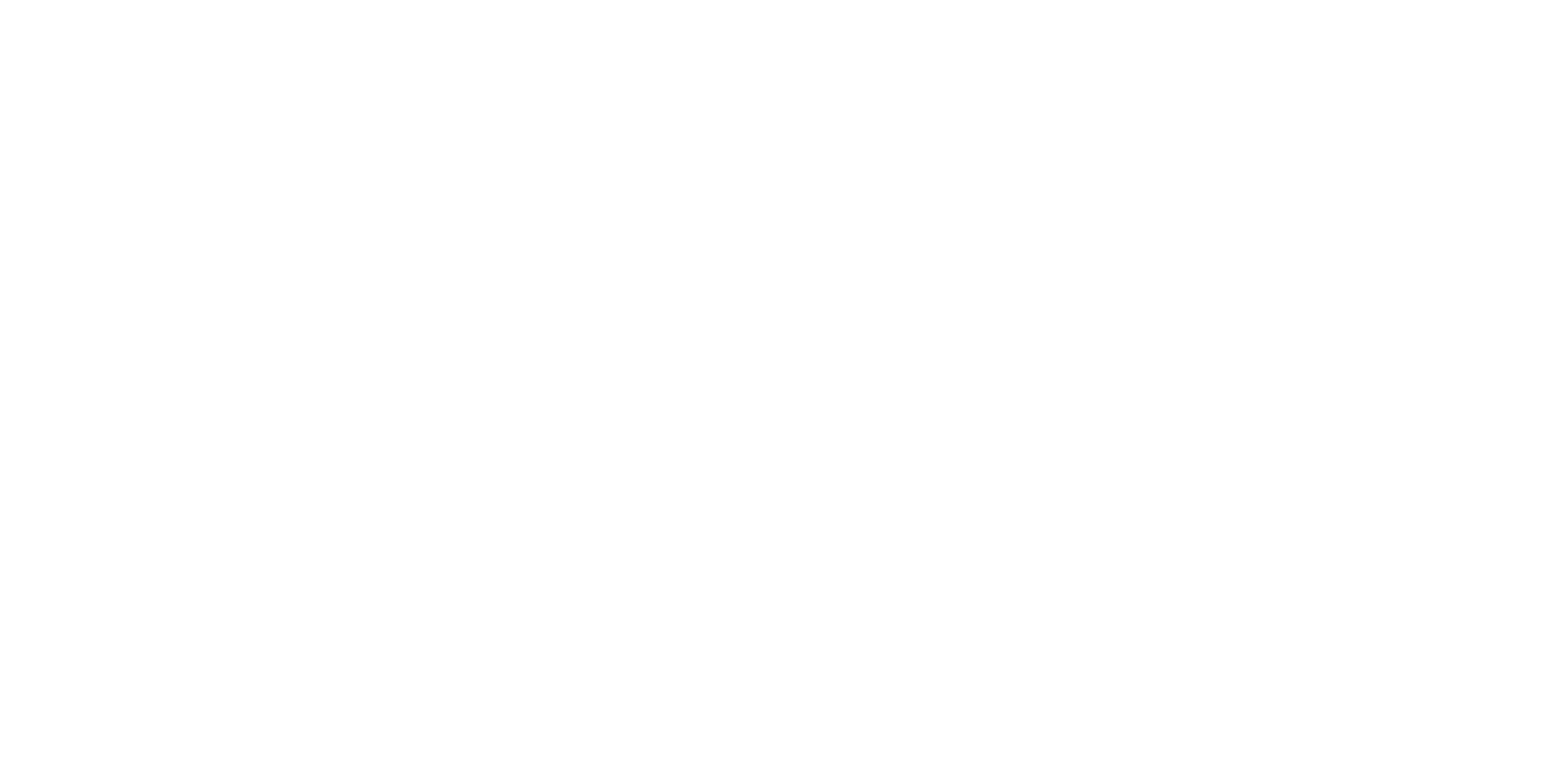 velmi staré rostliny z období prvohor
vzhledem připomínají palmy a kapradiny
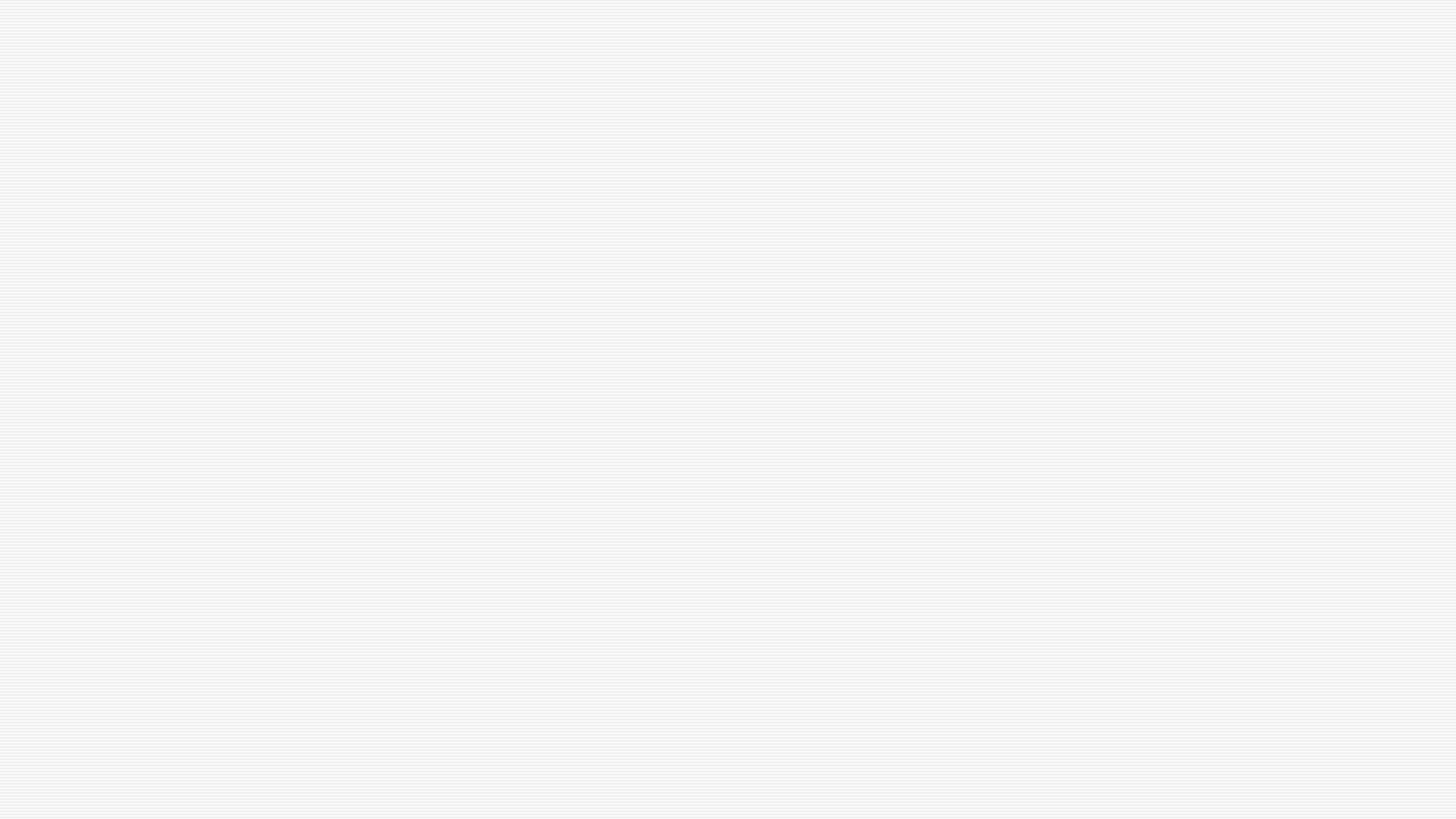 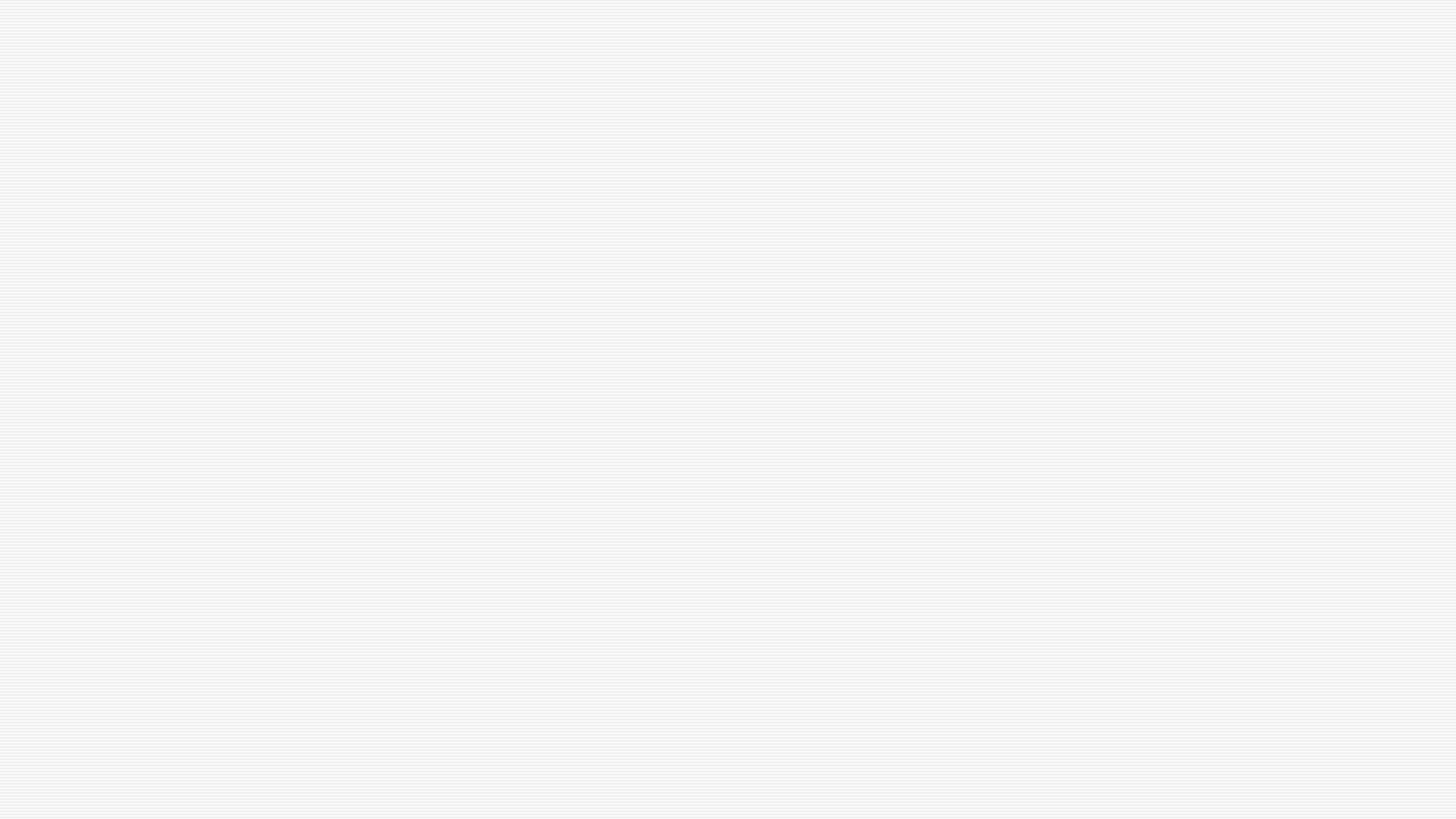 z
CYKASY
mají zpeřené listy, dřevnatý kmen a velké šištice
 rostou v tropických oblastech
 dvoudomá rostlina
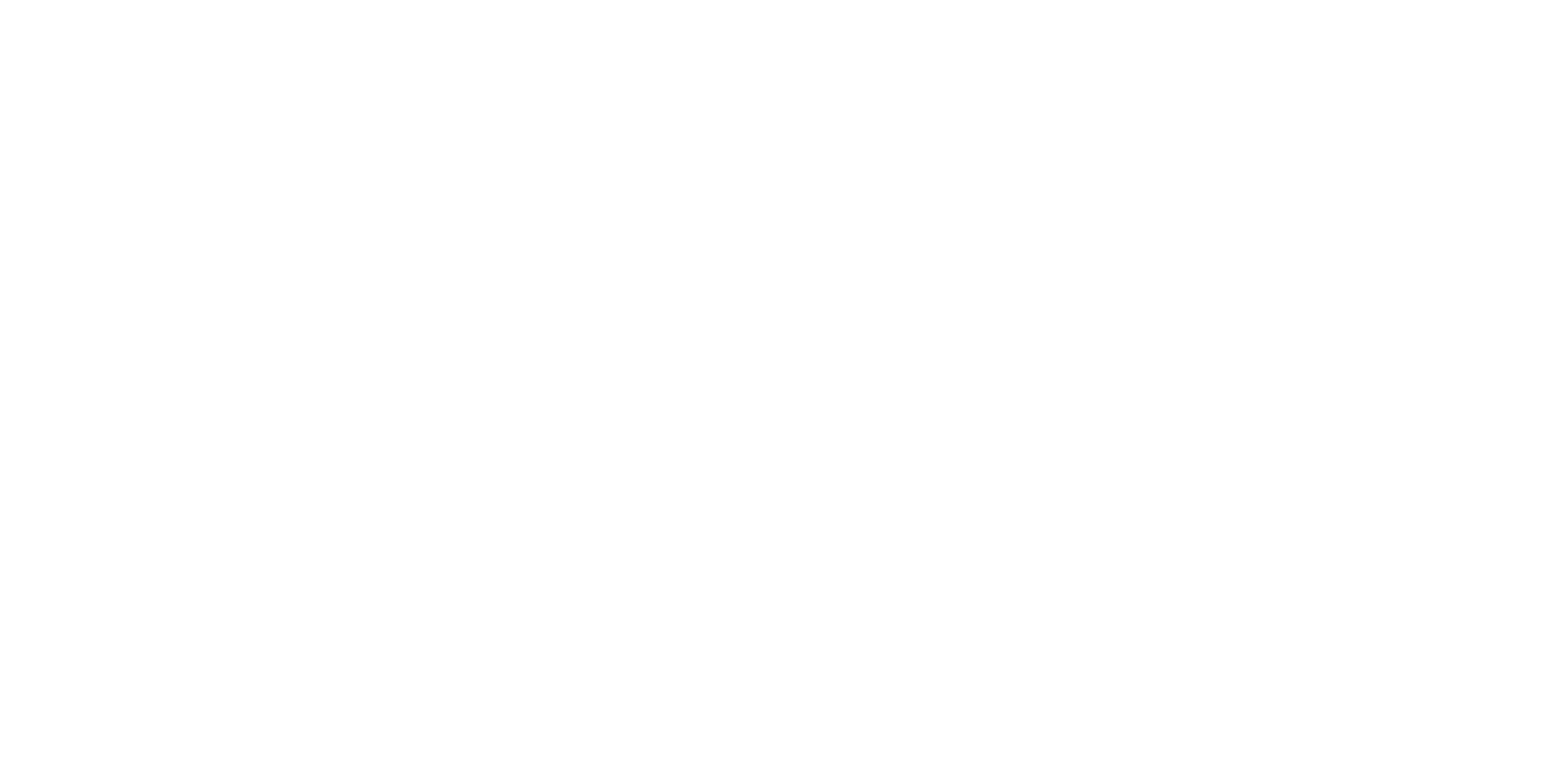 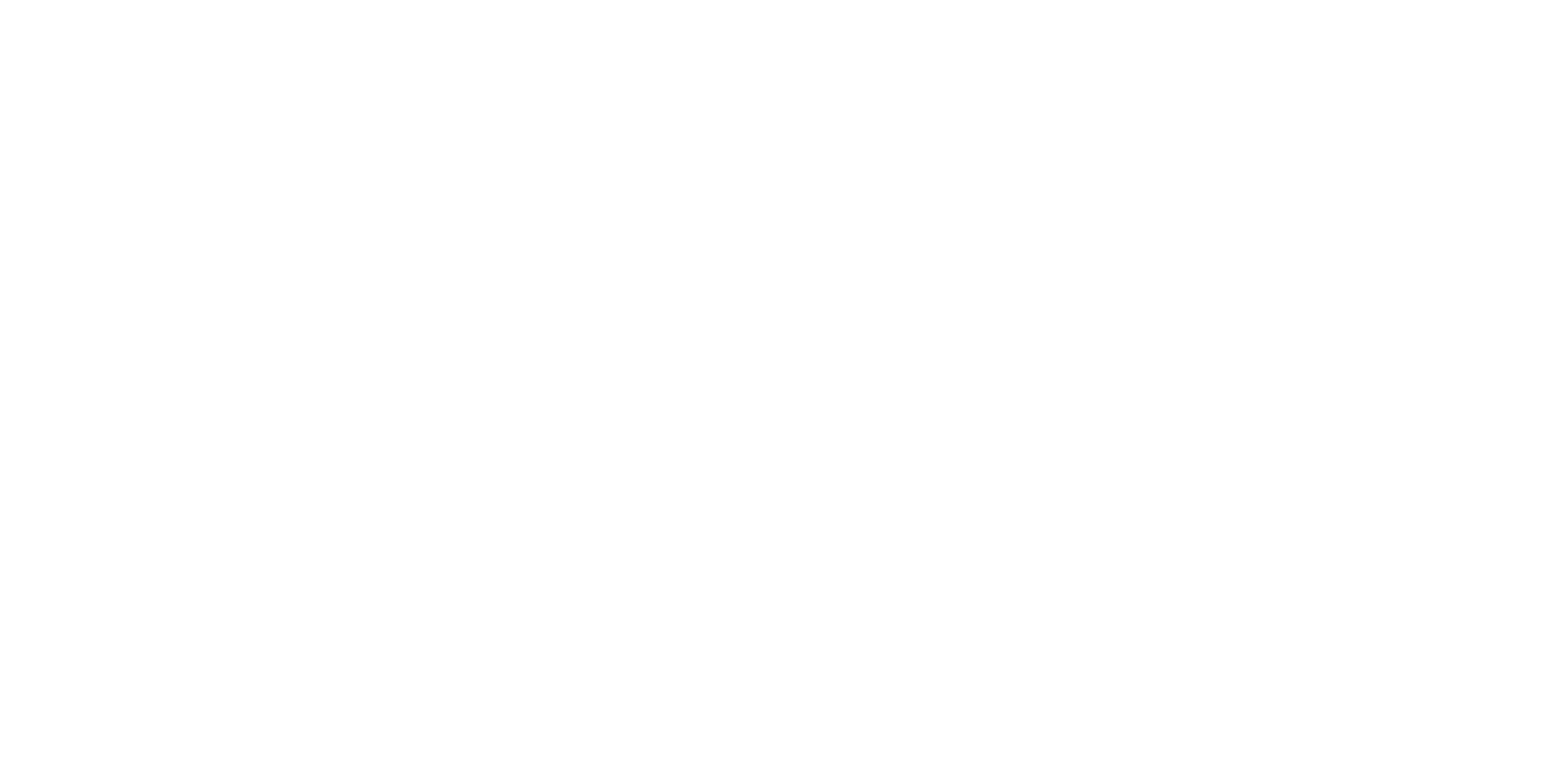 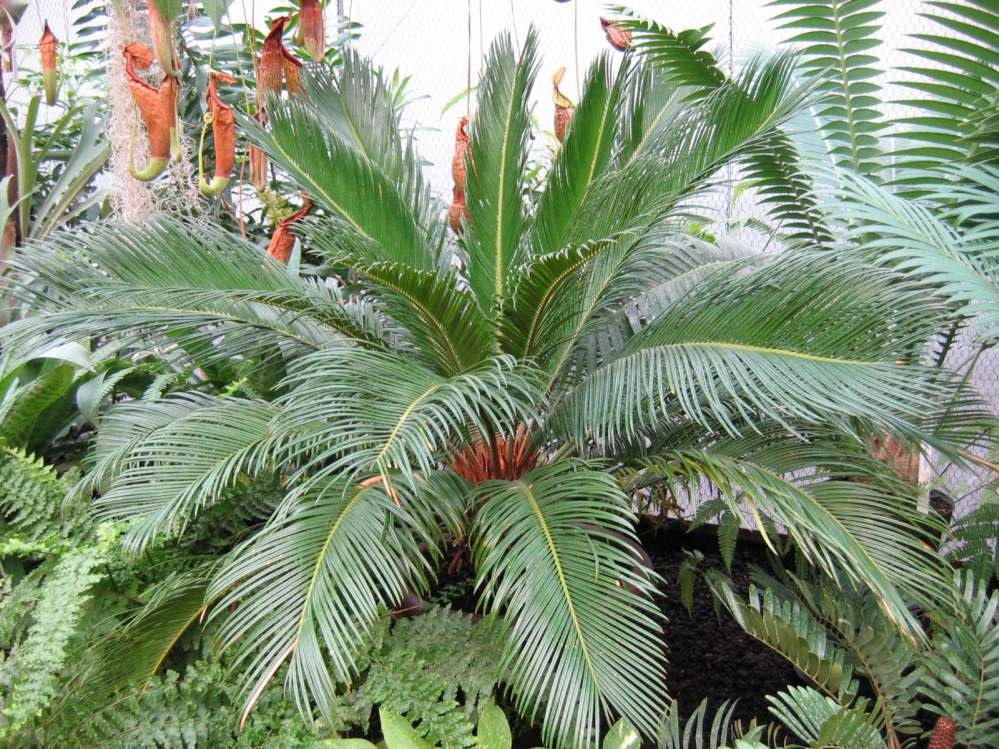 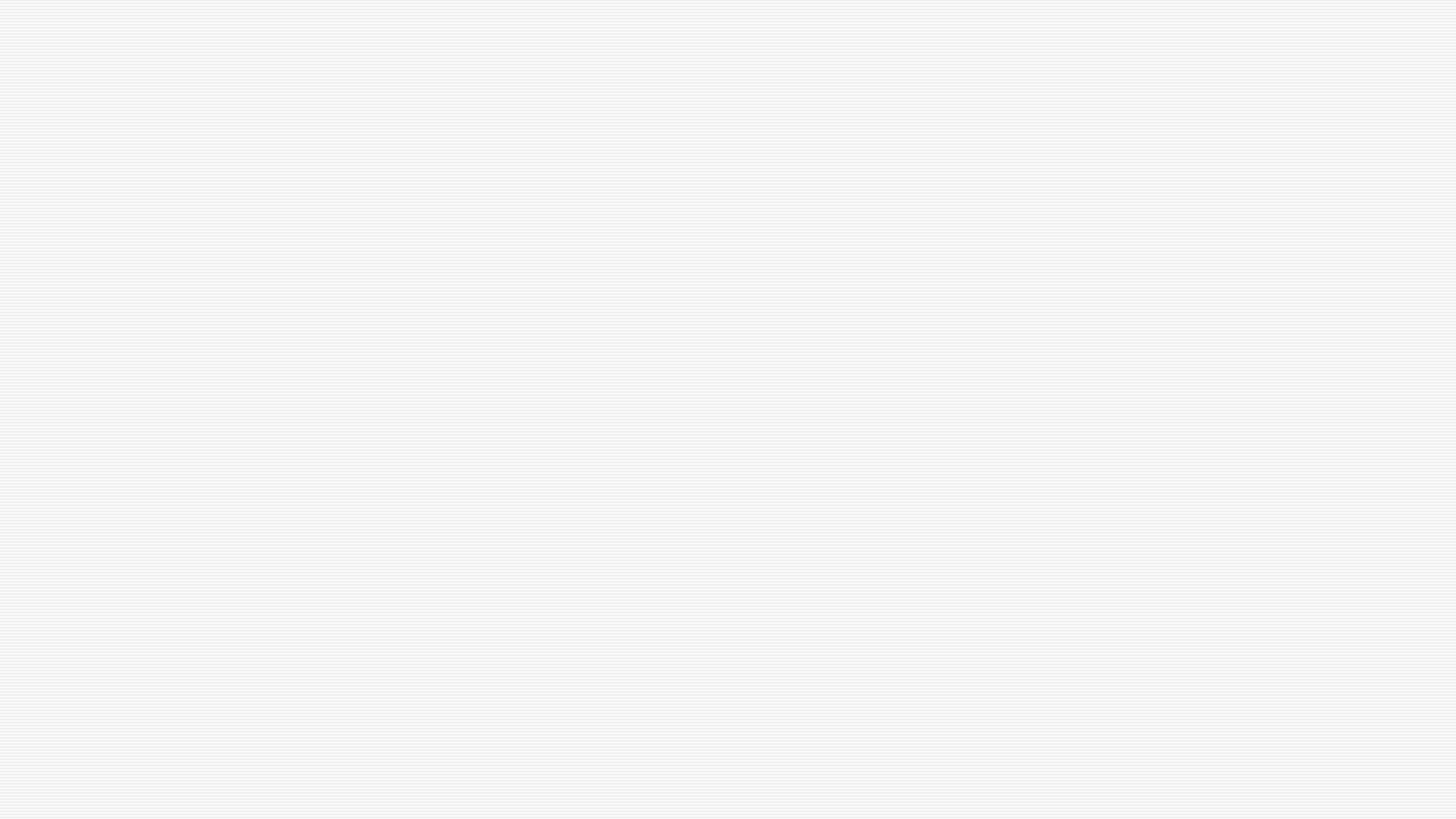 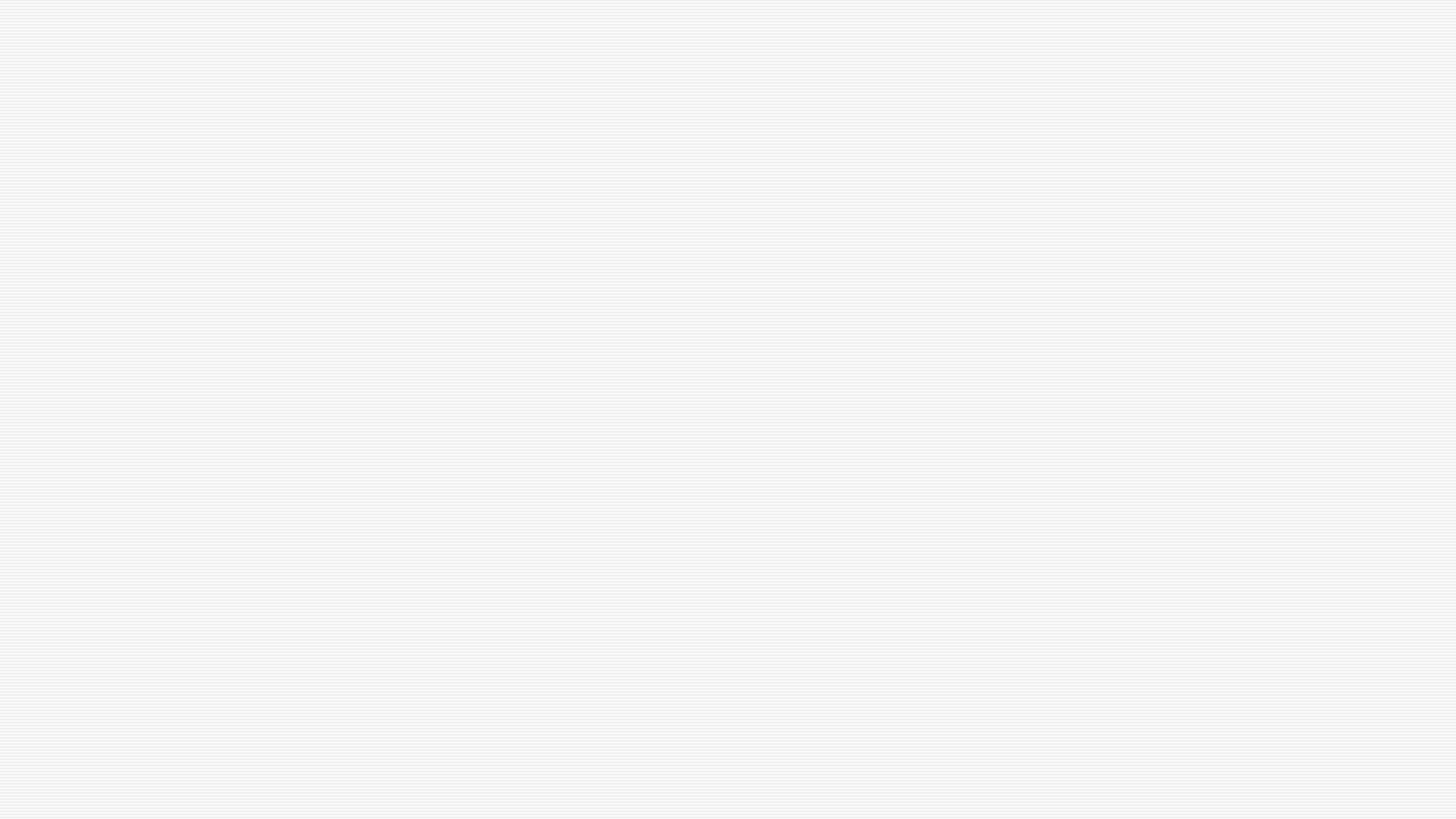 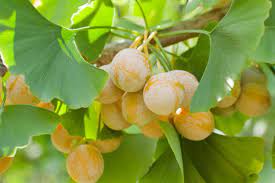 z
JINANY
rostliny s největším rozvojem v druhohorách
 dodnes přežil pouze jinan dvoulaločný
má opadavé, vějířovité listy rozdělené na 2 části
 původ – Čína, k nám dovezen v 18. stol.
použití: 
léčivá bylina – roztahuje cévy, zlepšuje prokrvení těla, okysličení mozku – paměť
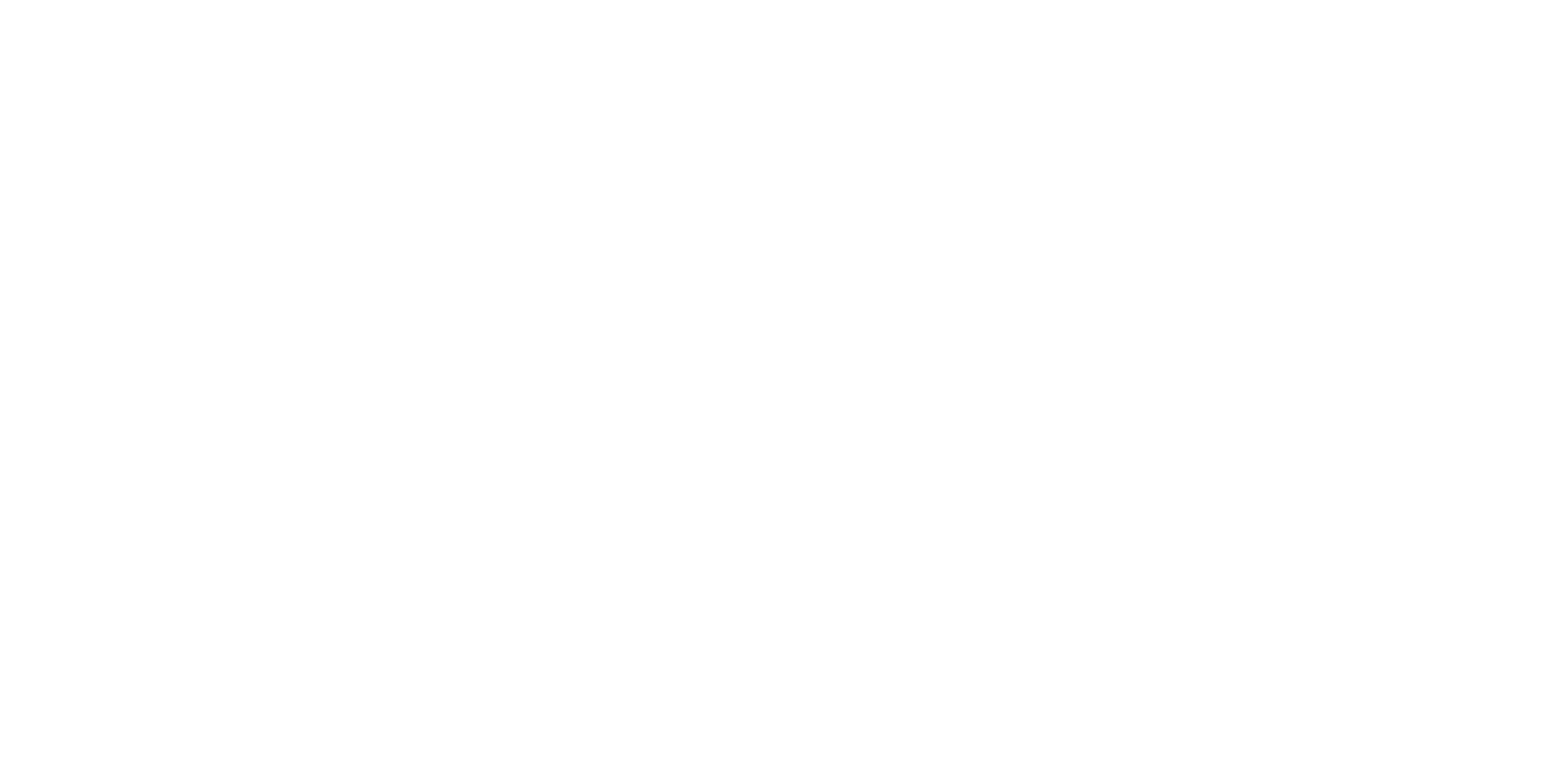 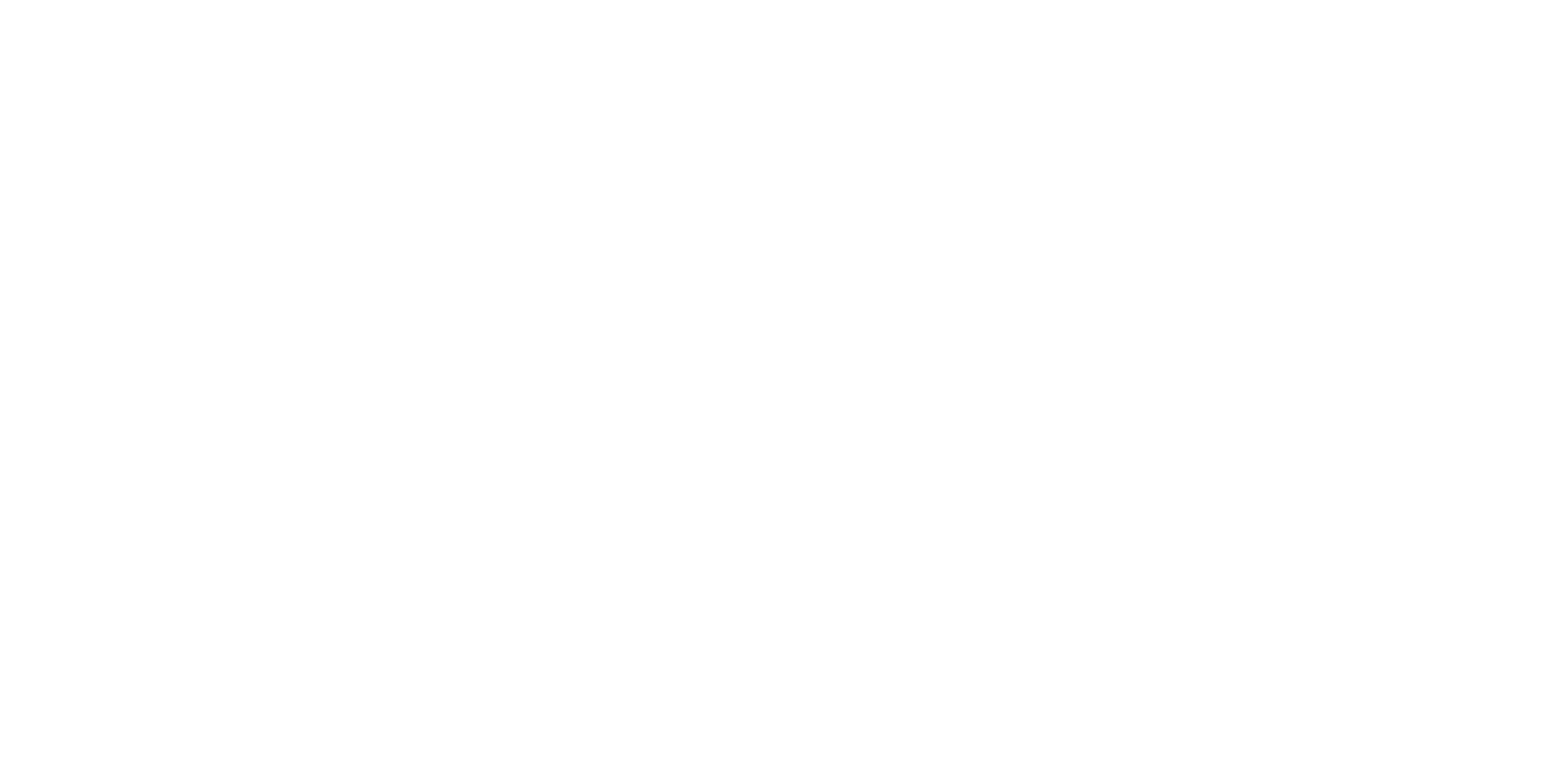